Русский язык3 класс
Род имени существительного

Подготовил учитель 
начальных классов 
МОУ «СОШ №15» 
Мамонтова Э.Г.

город Сыктывкар
Работа по правилу
он, мой
К именам существительным мужского рода можно заменить местоимением …
К именам существительным женского рода можно заменить местоимением …
она, моя
К именам существительным среднего рода можно заменить местоимением …
оно, моё
Задание 1Распредели  слова по родам
Мужской род
Женский род
Средний род
Девочка
Ягода
Мальчик
Месяц
Яблоко
Молоко
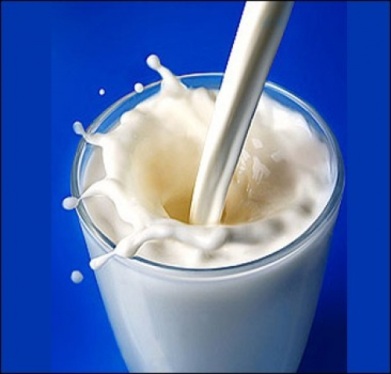 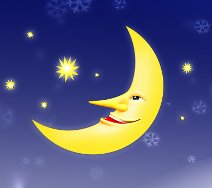 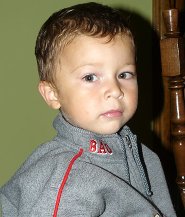 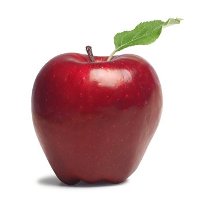 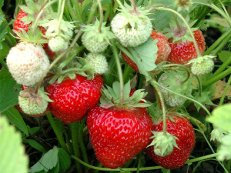 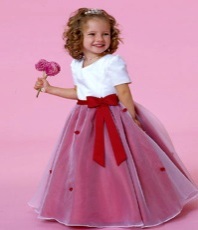 Используемые ресурсы:
Девочка
http://go.mail.ru/search_images?q=картинка+девочка#w=500&h=698&s=56607&pic=http%3A%2F%2Fjpg.st.klumba.ua%2Fimg%2Fusers%2Favatars%2Foriginal%2F140%2Favatar-13989720120203192423.jpg&page=http%3A%2F%2Fsoundtop.ru%2Foriginaln
Ягода 
http://go.mail.ru/search_images?q=картинка+ягода+клубника&us=14&usln=3#w=600&h=450&s=70867&pic=http%3A%2F%2F5sadov.ru%2Fistrawberry%2F126_130.jpg&page=http%3A%2F%2F5sadov.ru%2Fstrawberry
Мальчик 
http://go.mail.ru/search_images?q=картинка+мальчик#w=350&h=411&s=88078&pic=http%3A%2F%2Falimero.ru%2Fuploads%2Fimages%2F00%2F00%2F25%2F2011%2F03%2F14%2Fb28659.jpg&page=http%3A%2F%2Flonovo.ru%2F%25D0%25B2%25D0%25
Месяц 
http://go.mail.ru/search_images?q=картинка+месяц#w=777&h=690&s=103582&pic=http%3A%2F%2Fwww.weblancer.net%2Ffiles%2Fportfolio%2F345%2F34573%2F95601.jpg&page=http%3A%2F%2Fwww.liveinternet.ru%2Fusers%2F3832802%2Fpage1.sh
Яблоко
http://go.mail.ru/search_images?q=картинка+яблоко#w=345&h=348&s=10700&pic=http%3A%2F%2Fwww.1tvnet.ru%2Fimages%2Fnews_Malashenko%2F%25D1%258F%25D0%25B1%
Молоко
http://go.mail.ru/search_images?q=картинка+молоко#w=500&h=478&s=115699&pic=http%3A%2F%2Fblog.fitneslife.ru%2Fwp-content%2Fuploads%2F2010%2F11%2Fmoloko.jpg&page=http%3A%2F%
Задание 2Проведи соответствие между именем существительным и его родом
Мужской род
море
волна
медуза
Женский род
песок
Средний род
корабль
солнце
Задание 3.Вставьте имя существительное, зная его род
Пчёлы выползли из ...(м.р.)
улья.
Ребята разъезжали на плоту по … (с.р.)
озеру.
белка.
Над норой лисицы жила в дупле … (ж.р.)
листик.
В окно влетел жёлтый осенний … (м.р.)
Мама дала зверьку морковку и холодной … (ж.р.)
водички.
Утром окрестность осветило … (с.р.)
солнце.
Задание 4Распредели слова-предметы по группам
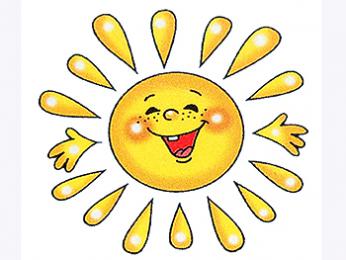 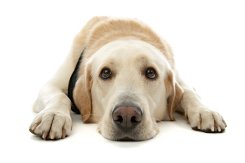 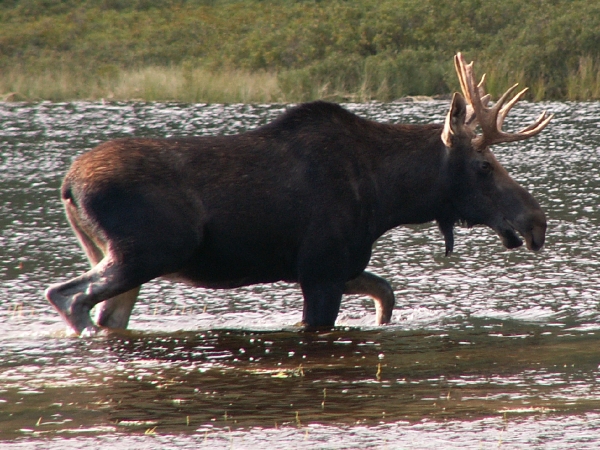 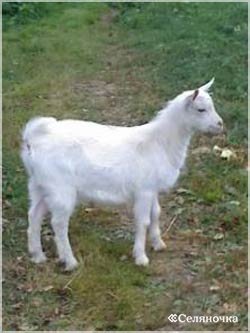 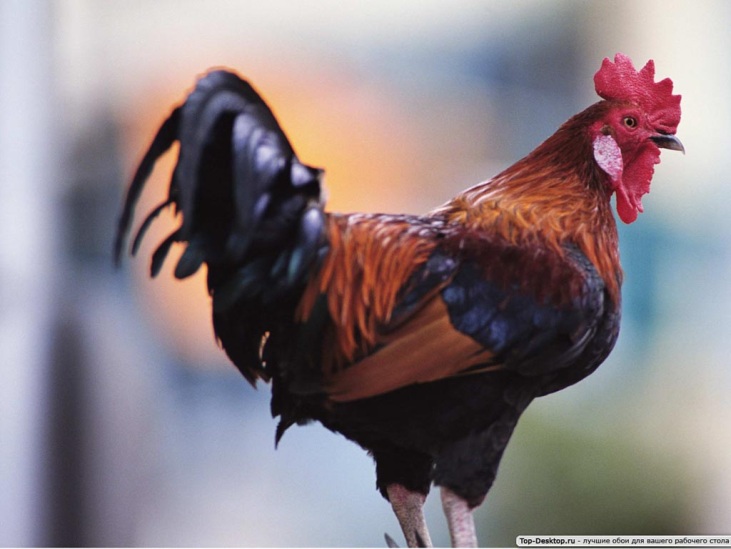 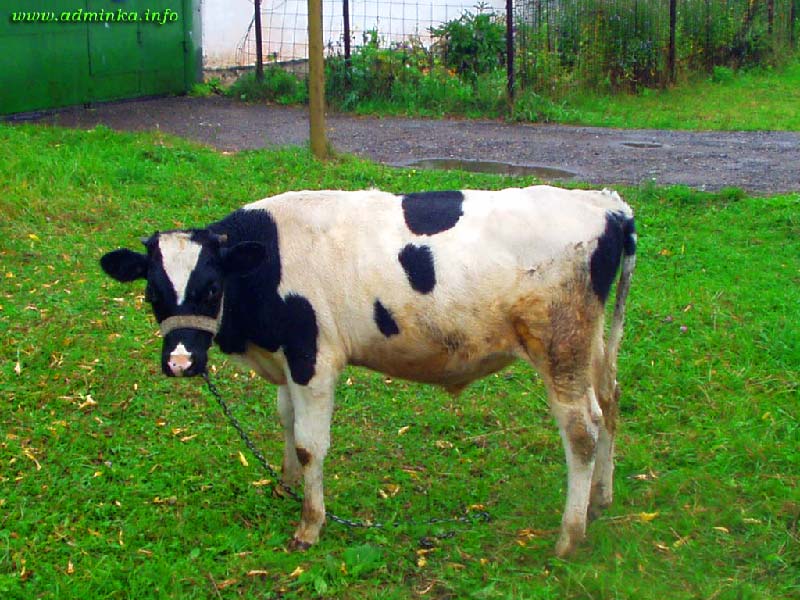 Распределение  слов-предметов по группам
1. По вопросам:
Кто?
Что?
2. По родам имен существительных:
М.р.            Ж.р.              С.р.
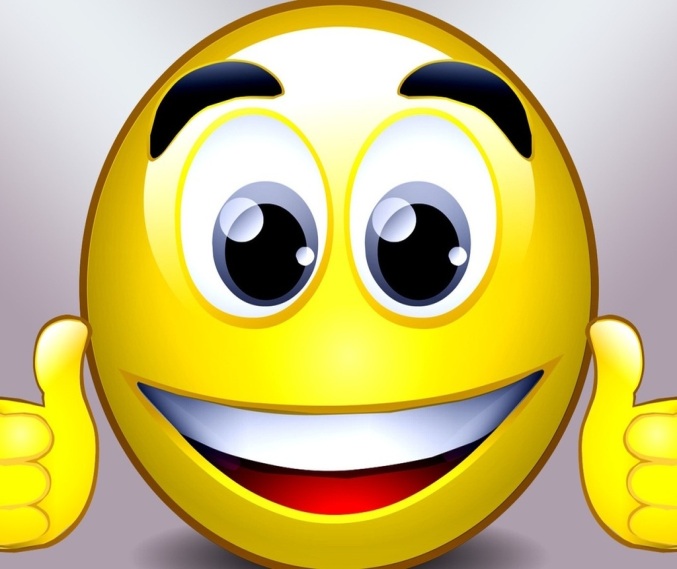 Используемые источники:
Собака
http://go.mail.ru/search_images?q=картинка%20собака&fr=web&rch=l&jsa=1#w=650&h=432&s=29448&pic=http%3A%2F%2Fstrana-sovetov.com%2Fimages%2Fstories%2Ftip%2Fanimals%2Fdistemper_big.jpg&page=http%3A%2F%2Fstrana-sovetov.com%2Fanimals%2
Корова
http://go.mail.ru/search_images?q=картинка+корова#w=800&h=600&s=96985&pic=http%3A%2F%2Foboi.adminka.info%2Fflower%2Fkorova.jpg&page=http%3A%2F%2Foboi.adminka.info%
Коза 
http://go.mail.ru/search_images?q=картинка+коза#w=250&h=333&s=20303&pic=http%3A%2F%2Ffermer02.ru%2Fuploads%2Fposts%2F2009-04%2F1238892400_zaa.jpg&page=http%3A%2F%2Ffermer02.ru%2Fa
Лось
http://go.mail.ru/search_images?q=картинка+лось#w=600&h=450&s=258838&pic=http%3A%2F%2Fdic.academic.ru%2Fpictures%2Fwiki%2Ffiles%2F76%2FLonesome-Lake-Moose.jpg&page=http%3A%2F%2Fpiterhunt.
Петух 
http://go.mail.ru/search_images?q=картинка+петух#w=1024&h=768&s=93818&pic=http%3A%2F%2Fcosmozona.ru%2Fuploads%2Fposts%2F2012-07%2F1341743905_76.jpg&page=http%3A%2F%2Fcosmozona.ru%
Солнышко 
http://go.mail.ru/search_images?q=картинкасолнышка#w=346&h=260&s=18484&pic=http%3A%2F%2Fadmmegion.ru%2Fupload%2Fiblock%2F22f%2Fsolnyshko-v-ladoshke.jpg&page=http%3
Смайлик 
http://go.mail.ru/search_images?q=картинка+смайлик#w=1024&h=768&s=153056&pic=http%3A%2F%2Feconomic-fct.ru%2Ffiles%2F0%2F2V77I3W83c.jpg&page=http%3A%2F%2Feconomic-fct.ru%2Fnews%2